ACPC Benchmarking Study
Comparative Benchmarking Survey Findings
July 2020
Table of Contents
2
Project Overview
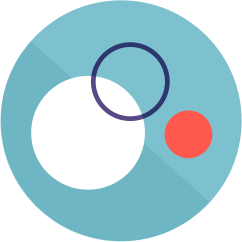 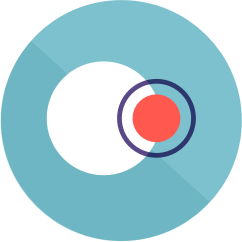 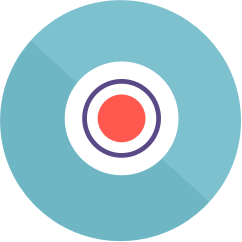 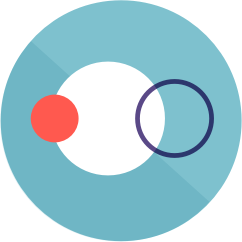 *The deadline for the 2020 survey was extended due to the COVID-19 pandemic.
 ^Includes only partial respondents who provided permission to analyze their data.
3
Respondent Profile
4
Respondent Profile
Includes “Industrial/ Manufacturing”
and “Energy”
Includes “Other”, “Consumer Products” and “Medical Devices”
Includes “Pharma/Bio” and “Chemical”
5
Respondent Profile
6
[Speaker Notes: Please list your company's total (please provide an accurate estimate to the best of your abilities and if you cannot answer this question move ahead to question 6): 2019 Sales and revenue in $US Dollars:]
Respondent Profile
7
[Speaker Notes: Please list your company's total (please provide an accurate estimate to the best of your abilities and if you cannot answer this question move ahead to question 6): 2019 Research and development spend in $US Dollars]
IP Team, Roles and Responsibilities
IP Team
9
[Speaker Notes: Please indicate the number of employees staffed in the following areas
Full-time equivalent (whole or fractional) employees in the IP team (any role, any location)]
IP Team
10
[Speaker Notes: Please indicate the number of employees staffed in the following areas:
Full-time equivalent (whole or fractional) employees in the law department (any role, any location)
Full-time equivalent (whole or fractional) employees in the IP team (any role, any location)]
IP Team
Revenue per Employee on IP Team
11
[Speaker Notes: Please list your company's total (please provide an accurate estimate to the best of your abilities and if you cannot answer this question move ahead to question 6):
2019 Sales and revenue in $US Dollars

Please indicate the number of employees staffed in the following areas:
Full-time equivalent (whole or fractional) employees in the IP team (any role, any location)]
IP Team
R&D Spend per Employee on IP Team
12
[Speaker Notes: Please list your company's total (please provide an accurate estimate to the best of your abilities and if you cannot answer this question move ahead to question 6):
2019 Research and development spend in $US Dollars

Please indicate the number of employees staffed in the following areas:
Full-time equivalent (whole or fractional) employees in the IP team (any role, any location)]
Core Inventor Population
13
[Speaker Notes: Please provide the number of employees that are engineers, scientists, technologists or others in roles with reasonable opportunity to make a patentable invention.]
Core Inventor Population
14
[Speaker Notes: Please provide the number of employees that are engineers, scientists, technologists or others in roles with reasonable opportunity to make a patentable invention.

Please list your company's total (please provide an accurate estimate to the best of your abilities and if you cannot answer this question move ahead to question 6):
2019 Research and development spend in $US Dollars]
Patent-Related Staffing
15
[Speaker Notes: Please indicate the number of employees and in-house contractors in each of the following categories:
*Responses can be fractional to represent part-time employees
Registered patent practitioners (patent attorneys, agents or equivalents) in the IP team
Patent paralegals
Patent administrative support staff
Engineers, scientists or technical support personnel
Patent docketing staff (dedicated)
Other employees (not included above) in patent-related roles]
Patent-Related Staffing
16
[Speaker Notes: Please indicate the number of employees and in-house contractors in each of the following categories:
*Responses can be fractional to represent part-time employees
Registered patent practitioners (patent attorneys, agents or equivalents) in the IP team
Patent paralegals
Patent administrative support staff
Engineers, scientists or technical support personnel
Patent docketing staff (dedicated)
Other employees (not included above) in patent-related roles]
Patent-Related Staffing
17
[Speaker Notes: Please indicate the number of employees and in-house contractors in each of the following categories:
Registered patent practitioners (patent attorneys, agents or equivalents) in the IP team::  

Please list your company's total (please provide an accurate estimate to the best of your abilities and if you cannot answer this question move ahead to question 6):
2019 Research and development spend in $US Dollars]
Trademark-Related Staffing
18
[Speaker Notes: Please indicate the number of employees and in-house contractors in each of the following categories:
Trademark attorneys
Trademark paralegals
Trademark administrative support staff
Brand protection investigators
Trademark docketing staff (dedicated)
Other employees (not included above) in trademark-related roles]
Trademark-Related Staffing
19
[Speaker Notes: Please indicate the number of employees and in-house contractors in each of the following categories:
Trademark attorneys
Trademark paralegals
Trademark administrative support staff
Brand protection investigators
Trademark docketing staff (dedicated)
Other employees (not included above) in trademark-related roles]
Other Staffing
20
[Speaker Notes: Please indicate the number of employees staffed in the following areas:
Full-time equivalent (whole or fractional) employees in the law department (any role, any location)
Full-time equivalent (whole or fractional) employees in the IP team (any role, any location)
Attorneys in the IP team in roles other than patents or trademarks (not listed in question above)]
IP Responsibilities
Which of the following substantive legal areas does the IP team have responsibility for within your company?
21
* Not included in 2017 survey
[Speaker Notes: Which of the following substantive legal areas does the IP team have responsibility for within your company? If your patent team is part of a general IP function, answer for the whole function not for only the patent team.]
IP Responsibilities
IP Responsibilities by Industry
22
[Speaker Notes: Which of the following substantive legal areas does the IP team have responsibility for within your company? If your patent team is part of a general IP function, answer for the whole function not for only the patent team.]
IP Responsibilities
23
Spending Metrics
Legal Spend
25
Industries with fewer than 4 responses are not shown in the above table; indicated with a hyphen (-).
[Speaker Notes: Please provide accurate estimates to the best of your abilities. Please provide answers for each of total/all functions, labor and external spend if possible. At minimum please provide answers for total/all functions.
Total Legal Department Spend (excluding litigation) in US Dollars.]
Legal Spend
26
Industries with fewer than 4 responses are not shown in the above table; indicated with a hyphen (-).
[Speaker Notes: Please provide accurate estimates to the best of your abilities. Please provide answers for each of total/all functions, labor and external spend if possible. At minimum please provide answers for total/all functions.
Total Legal Department Spend (excluding litigation) in US Dollars. 

Please list your company's total (please provide an accurate estimate to the best of your abilities and if you cannot answer this question move ahead to question 6): 2019 Sales and revenue in $US Dollars:]
Legal Spend
27
Industries with fewer than 4 responses are not shown in the above table; indicated with a hyphen (-).
[Speaker Notes: Please provide accurate estimates to the best of your abilities. Please provide answers for each of total/all functions, labor and external spend if possible. At minimum please provide answers for total/all functions.
Total Legal Department Spend (excluding litigation) in US Dollars. 

Please provide accurate estimates to the best of your abilities. Please provide answers for each of total/all functions, labor and external spend if possible. At minimum please provide answers for total/all functions.
Labor:Total IP team spend]
IP Spend
28
[Speaker Notes: Please provide accurate estimates to the best of your abilities. Please provide answers for each of total/all functions, labor and external spend if possible. At minimum please provide answers for total/all functions.
Total/All Functions:Total IP team spend]
IP Spend
29
[Speaker Notes: Please provide accurate estimates to the best of your abilities. Please provide answers for each of total/all functions, labor and external spend if possible. At minimum please provide answers for total/all functions.
Total/All Functions:Total IP team spend

Please list your company's total (please provide an accurate estimate to the best of your abilities and if you cannot answer this question move ahead to question 6): 2019 Sales and revenue in $US Dollars:]
IP Spend
30
[Speaker Notes: Please provide accurate estimates to the best of your abilities. Please provide answers for each of total/all functions, labor and external spend if possible. At minimum please provide answers for total/all functions.
Total/All Functions:Total IP team spend

Please list your company's total (please provide an accurate estimate to the best of your abilities and if you cannot answer this question move ahead to question 6): 2019 Research and development spend in $US Dollars]
IP Spend
31
Industries with fewer than 4 responses are not shown in the above table; indicated with a hyphen (-).
[Speaker Notes: Please provide accurate estimates to the best of your abilities. Please provide answers for each of total/all functions, labor and external spend if possible. At minimum please provide answers for total/all functions.
Total/All Functions:Total IP team spend

Please provide accurate estimates to the best of your abilities. Please provide answers for each of total/all functions, labor and external spend if possible. At minimum please provide answers for total/all functions.
Labor:Total IP team spend]
IP Spend
32
[Speaker Notes: Please indicate the difference in external spend and external budget for the following:  
2019 external IP spend vs. 2019 external IP budget:]
IP Spend
33
Internal Patent Spend
34
[Speaker Notes: Total patent-related team spend by category (excluding litigation) in US Dollars.
Internal spend (e.g. labor and overhead)
External spend]
External Patent Spend
35
[Speaker Notes: Total patent-related team spend by category (excluding litigation) in US Dollars.
Internal spend (e.g. labor and overhead)
External spend]
Patent Spend
36
Industries with fewer than 4 responses are not shown in the above table; indicated with a hyphen (-).
[Speaker Notes: Total patent-related team spend by category (excluding litigation) in US Dollars.
Internal spend (e.g. labor and overhead)
External spend

Please list your company's total (please provide an accurate estimate to the best of your abilities and if you cannot answer this question move ahead to question 6): 2019 Research and development spend in $US Dollars]
Patent Spend
37
[Speaker Notes: Total external patent portfolio spend in US Dollars.
Preparation
Prosecution
Maintenance]
Patent Spend
38
Pharma/Bio/Chem not shown due to small sample size ( < 4 responses).
[Speaker Notes: Total external patent portfolio spend in US Dollars.
Preparation
Prosecution
Maintenance]
Patent Spend
39
[Speaker Notes: Please indicate the difference in external spend and external budget for the following:  
2019 external patent-related spend vs 2019 external patent-related budget]
Patent Spend
40
Patent Spend
Total Patent Risk Management Spend
41
Segments with fewer than 4 responses are not shown in the above table; indicated with a hyphen (-).
[Speaker Notes: Total Spend (excluding litigation) in US Dollars:
Total patent risk management spend (i.e. clearance, freedom-to-operate, opinions of counsel)]
Patent Spend
Total Patent Risk Management Spend by Revenue
42
[Speaker Notes: Total Spend (excluding litigation) in US Dollars:
Total patent risk management spend (i.e. clearance, freedom-to-operate, opinions of counsel)]
Patent Spend
Total Patent Risk Management Spend by R&D Spend
43
Segments with fewer than 4 responses are not shown in the above table; indicated with a hyphen (-).
[Speaker Notes: Total Spend (excluding litigation) in US Dollars:
Total patent risk management spend (i.e. clearance, freedom-to-operate, opinions of counsel)]
Patent Spend
Total Patent Litigation Spend
44
Segments with fewer than 4 responses are not shown in the above table; indicated with a hyphen (-).
[Speaker Notes: Total Spend (excluding litigation) in US Dollars:
Total patent litigation spend (i.e. district court or other non patent office forums)]
Patent Spend
45
Segments with fewer than 4 responses are not shown in the above table; indicated with a hyphen (-).
[Speaker Notes: Total patent litigation spend (i.e. district court or other non patent office forums)
Total IP team spend (all functions, labor and external spend)]
Patent Spend
2019 Fiscal Year R&D Spend as a Percentage of Revenue
46
[Speaker Notes: Q5: Please list your company's total sales and revenue in US Dollars  ($0.00 format)
Q6: Please list your company's total research and development spend in US Dollars  ($0.00 format)]
Post-Grant Proceeding Spend
Total Patent Post-Grant Proceeding Spend
47
Segments with fewer than 4 responses are not shown in the above table; indicated with a hyphen (-).
[Speaker Notes: Q18: Total Spend (excluding litigation) in US Dollars:
Total patent post-grant proceeding spend (i.e. USPTO or other patent office forums)]
Outside Counsel Spend
Total Outside Counsel Spend 
(excluding any official fees paid through counsel)
48
Segments with fewer than 4 responses are not shown in the above table; indicated with a hyphen (-).
[Speaker Notes: Q18: Total Spend (excluding litigation) in US Dollars:
Total outside counsel spend (excluding any official fees paid through counsel)]
Outside Counsel Spend
Total Outside Counsel Patent Portfolio Spend
49
Segments with fewer than 4 responses are not shown in the above table; indicated with a hyphen (-).
[Speaker Notes: Q18: Total Spend (excluding litigation) in US Dollars:
Total outside counsel patent portfolio (preparation, prosecution) spend (excluding any official fees paid through counsel)]
Outside Counsel Spend
Total U.S. Outside Counsel Patent Portfolio Spend
50
Segments with fewer than 4 responses are not shown in the above table; indicated with a hyphen (-).
[Speaker Notes: Q18: Total Spend (excluding litigation) in US Dollars:
Total outside counsel patent portfolio spend (preparation, prosecution) (USA)(excluding any official fees paid through counsel)]
Outside Counsel Spend
Total International Outside Counsel Patent Portfolio Spend
51
Segments with fewer than 4 responses are not shown in the above table; indicated with a hyphen (-).
[Speaker Notes: Q18: Total Spend (excluding litigation) in US Dollars:
Total outside counsel patent portfolio spend (preparation, prosecution) (other than USA)(excluding any official fees paid through counsel)]
Outside Counsel Spend
Total Outside Counsel Trademark Spend
52
Segments with fewer than 4 responses are not shown in the above table; indicated with a hyphen (-).
[Speaker Notes: Q18: Total Spend (excluding litigation) in US Dollars:
Total outside counsel trademark spend (all activities)(excluding any official fees paid through counsel)]
Outside Counsel Spend
53
66% of respondents indicated budget allocation one area
34% of respondents indicated budget allocation in multiple areas
Budget
54
[Speaker Notes: This graph calculated the percentage of ‘Yes’ (indicated a budget allocation in this area above 0%) and ‘No’ (indicated 0% of budget is allocated in this area) answers from respondents. For example: under Central Corporate Headquarters, 79% of respondents who answered for this answer option said their patent budget is paid for (1% or greater), while 21% of respondents said 0% of their patent budget is paid for.]
Budget
What percentage of your budget is paid for?
Data from “yes” respondents
55
[Speaker Notes: This data includes only respondents who indicated an allocation of 1% or more to each department. So the average paid budget allocation for legal departments is 81% versus engineering/R&D at just 34% of their budget.]
Portfolio Metrics
Invention Disclosures
57
[Speaker Notes: Total number of invention disclosures received in 2019]
Invention Disclosures
58
[Speaker Notes: IP Portfolio data: Total number of invention disclosures received in 2019
Please list your company's total sales and revenue in US Dollars  ($0.00 format)]
Invention Disclosures
59
Segments with fewer than 4 responses are not shown in the above table; indicated with a hyphen (-).
[Speaker Notes: IP Portfolio data:
Total number of invention disclosures received in 2019
lease list your company's total research and development spend in US Dollars  ($0.00 format)]
Invention Disclosures
60
[Speaker Notes: IP Portfolio data: Total number of invention disclosures received in 2019
Please list the number of employees that are considered part of your core inventor population (i.e. engineers, scientists, technologists, or others in roles with reasonable opportunity to make a patentable invention)]
Invention Disclosures
61
[Speaker Notes: IP Portfolio data: Total number of invention disclosures received in 2019
Patent Related Staffing: Number of: Registered patent practitioners (patent attorneys, agents, or equivalents) in the IP team]
Priority Patent Filings
62
[Speaker Notes: IP Portfolio data: Total number of new/priority patent applications filed in 2018 (any country)]
Priority Patent Filings
63
[Speaker Notes: IP Portfolio data: Total number of new/priority patent applications filed in 2018 (any country)

Please list your company's total sales and revenue in US Dollars  ($0.00 format)]
Priority Patent Filings
64
Segments with fewer than 4 responses are not shown in the above table; indicated with a hyphen (-).
[Speaker Notes: IP Portfolio data: Total number of new/priority patent applications filed in 2018 (any country)
Please list your company's total research and development spend in US Dollars  ($0.00 format)]
Priority Patent Filings
65
[Speaker Notes: IP Portfolio data: Total number of new/priority patent applications filed in 2018 (any country)

Please list the number of employees that are considered part of your core inventor population (i.e. engineers, scientists, technologists, or others in roles with reasonable opportunity to make a patentable invention)]
Priority Patent Filings
66
Priority Patent Filings
67
Patents Granted
68
[Speaker Notes: IP Portfolio data: Total number of patents granted to the company in 2018 (any country)]
Patents Granted
69
[Speaker Notes: IP Portfolio data: Total number of patents granted to the company in 2018 (any country)P
lease list your company's total sales and revenue in US Dollars  ($0.00 format)]
Patents Granted
70
[Speaker Notes: IP Portfolio data: Total number of patents granted to the company in 2018 (any country)
Please list your company's total research and development spend in US Dollars  ($0.00 format)]
Patents Granted
71
[Speaker Notes: IP Portfolio data: Total number of patents granted to the company in 2018 (any country)
Please list the number of employees that are considered part of your core inventor population (i.e. engineers, scientists, technologists, or others in roles with reasonable opportunity to make a patentable invention)]
Patents Granted
72
[Speaker Notes: IP Portfolio data: Total number of patents granted to the company in 2018 (any country)
Patent Related Staffing: Number of: Registered patent practitioners (patent attorneys, agents, or equivalents) in the IP team]
U.S. Patents Granted
73
[Speaker Notes: IP Portfolio data: Total number of patents granted to the company in 2018 USA]
U.S. Patents Granted
74
[Speaker Notes: IP Portfolio data: Total number of patents granted to the company in 2018 USA
Please list your company's total sales and revenue in US Dollars  ($0.00 format)]
U.S. Patents Granted
75
[Speaker Notes: IP Portfolio data: Total number of patents granted to the company in 2018 USA
Please list your company's total research and development spend in US Dollars  ($0.00 format)]
U.S. Patents Granted
76
[Speaker Notes: IP Portfolio data: Total number of patents granted to the company in 2018 USA
Please list the number of employees that are considered part of your core inventor population (i.e. engineers, scientists, technologists, or others in roles with reasonable opportunity to make a patentable invention)]
U.S. Patents Granted
77
[Speaker Notes: IP Portfolio data: Total number of patents granted to the company in 2018 USA
Patent Related Staffing: Number of: Registered patent practitioners (patent attorneys, agents, or equivalents) in the IP team]
Active Granted Patents
78
[Speaker Notes: IP Portfolio data: Total number of active granted patents (including design patents/registrations) (all countries)]
Active Granted Patents
79
[Speaker Notes: IP Portfolio data: Total number of active granted patents (including design patents/registrations) (all countries)
Please list your company's total sales and revenue in US Dollars  ($0.00 format)]
Active Granted Patents
80
[Speaker Notes: IP Portfolio data: Total number of active granted patents (including design patents/registrations) (all countries)
Please list your company's total research and development spend in US Dollars  ($0.00 format)]
Active Granted Patents
81
[Speaker Notes: IP Portfolio data: Total number of active granted patents (including design patents/registrations) (all countries)
Please list the number of employees that are considered part of your core inventor population (i.e. engineers, scientists, technologists, or others in roles with reasonable opportunity to make a patentable invention)]
Active Granted Patents
82
[Speaker Notes: IP Portfolio data: Total number of active granted patents (including design patents/registrations) (all countries)
Patent Related Staffing: Number of: Registered patent practitioners (patent attorneys, agents, or equivalents) in the IP team]
Pending Patent Applications
83
Pending Patent Applications
84
[Speaker Notes: IP Portfolio data: Total number of pending patent applications (all countries)
Please list your company's total sales and revenue in US Dollars  ($0.00 format)]
Pending Patent Applications
85
[Speaker Notes: IP Portfolio data: Total number of pending patent applications (all countries)
Please list your company's total research and development spend in US Dollars  ($0.00 format)]
Pending Patent Applications
86
[Speaker Notes: IP Portfolio data: Total number of pending patent applications (all countries)
Please list the number of employees that are considered part of your core inventor population (i.e. engineers, scientists, technologists, or others in roles with reasonable opportunity to make a patentable invention)]
Pending Patent Applications
87
[Speaker Notes: IP Portfolio data: Total number of pending patent applications (all countries)
Patent Related Staffing: Number of: Registered patent practitioners (patent attorneys, agents, or equivalents) in the IP team]
Domain Name Registration
88
Segments with fewer than 4 responses are not shown in the above table; indicated with a hyphen (-).
[Speaker Notes: IP Portfolio data: Total number of domain name registrations]
Domain Name Registration
89
Segments with fewer than 4 responses are not shown in the above table; indicated with a hyphen (-).
[Speaker Notes: IP Portfolio data: Total number of domain name registrations
Please list your company's total sales and revenue in US Dollars  ($0.00 format)]
Patent Strategies and Portfolio Analysis
Patent Strategies
91
Patent Strategies
92
Patent Strategies
93
Patent Strategies
If yes, what…
94
[Speaker Notes: If yes, what percentage of your patent portfolio is considered to be highly important (e.g. high value, critical to business)? (0.00%)
If yes, what percentage of your patent portfolio covers company products? (0.00%)]
Invention Disclosure Processing
95
[Speaker Notes: Do you set an expected to target maximum time period for processing an invention disclosure from a filing decision to filing of a patent application?
If yes, what is that expected or target time period?]
IP Management Tools
Patent Management Systems
Other Includes:
AppColl 
Black Hills IP Renewals 
CPA - IPfolio 
Cpi 
IPFolio 
IPfolio 
Innography 
Patricia 
Unycom
97
[Speaker Notes: Please rate your level of satisfaction with the tool you’re currently using. Please rate your satisfaction on a scale of 1 (not at all satisfied) to 5 (extremely satisfied).]
Analytics Tools
Other Includes:
Acclaim IP
PatentBots.com
Innography
IP.Com
Private law firm
Lex Machina
USPTO website
Outside Counsel
98
Patent Attorney Salary Database
Other Includes:
Internal HR department
HBR surveys
Unavailable/unknown
99
Patent Attorney Salary Database
100
IPR System
101
Outside Counsel Activities and Fees
Outside Counsel Usage
103
[Speaker Notes: Percent of: New/priority patent applications prepared by external providers/outside counsel]
Outside Counsel Usage
104
[Speaker Notes: Percent of: Externally prepared new/priority patent applications paid primarily on a fixed/flat fee basis]
Outside Counsel Usage
105
[Speaker Notes: Percent of: External US patent prosecution (e.g. office actions, appeals) paid primarily on a fixed/flat fee basis (Y/N)]
Outside Counsel Usage
106
[Speaker Notes: Percent of patent prosecution activity handled by external providers/outside counsel: USA]
Outside Counsel Usage
107
[Speaker Notes: Percent of patent prosecution activity handled by external providers/outside counsel: Other than USA]
Fees
108
[Speaker Notes: In which of the following countries do you have FIXED/CAPPED FEES for outside counsel? (select all that apply)]
Fees
Responses if “yes” include:
< 2% year over year
Varies from year to year
Flat spending
No increases
109
Patent Preparation Costs
Cost of Preparing a Non-Provisional U.S. or Equivalent Priority Application
110
Segments with fewer than 4 responses are not shown in the above table; indicated with a hyphen (-).
[Speaker Notes: Average cost of preparing a non-provisional US or equivalent priority application ($0.00): All utility patent fields
Mechanical/ Electromechanical
Electrical/Computer
Chemical non-pharma
Pharma
Biotech 

Cost of Preparing a Non-Provisional U.S. or Equivalent Priority Application]
Inventor Recognition
Awards Programs
112
Awards Programs
113
Membership and Approach
Membership Approval
115
Other Memberships
116
Thank You!
Patrick Glaser, MA, MPA
Vice President, Research and Analytics
pglaser@mckinley-advisors.com

Alison Bramer, MSW
Director, Research
abramer@mckinley-advisors.com
Appendix
Survey Feedback
119